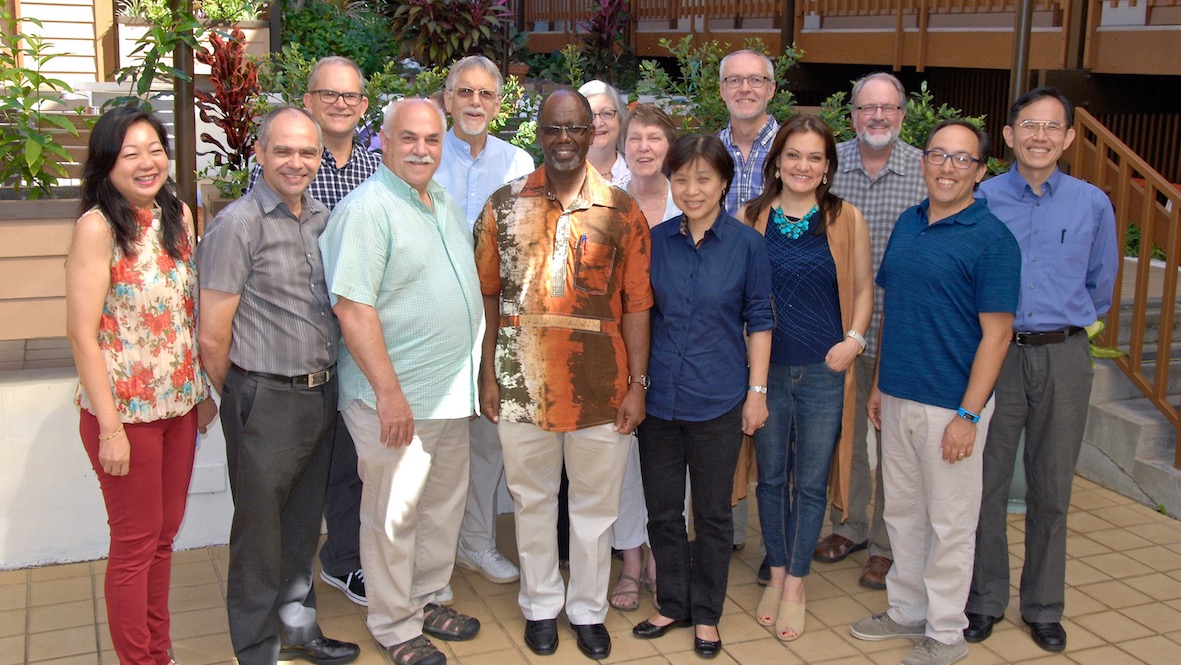 Cultural Intelligence
Kirk J. Franklin, PhD
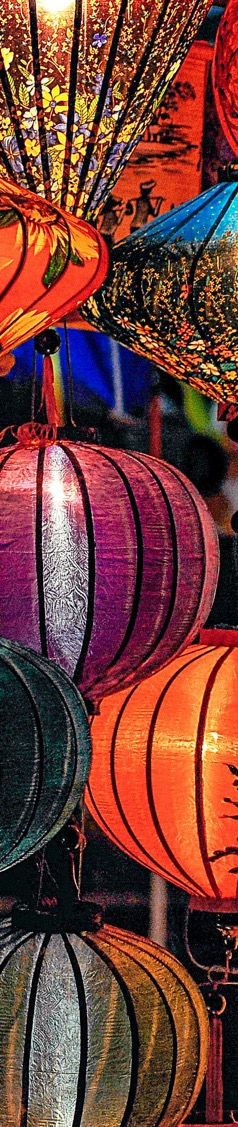 Culture
The culture in which we grow up has a profound impact on how we see the world 

In any given culture, members are conditioned to understand the world in a particular way, to see certain communication patterns as effective or undesirable, find certain arguments persuasive or lacking merit, to consider certain ways of making decisions or measuring time “natural” or “strange”
Erin Meyer, The Culture Map (New York: Public Affairs, 2014), 252.
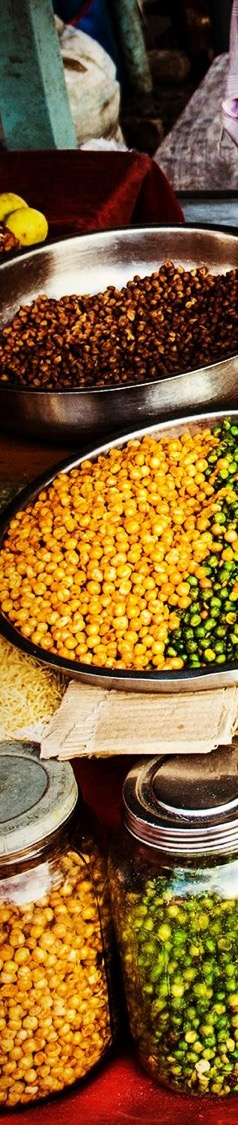 Defining Culture
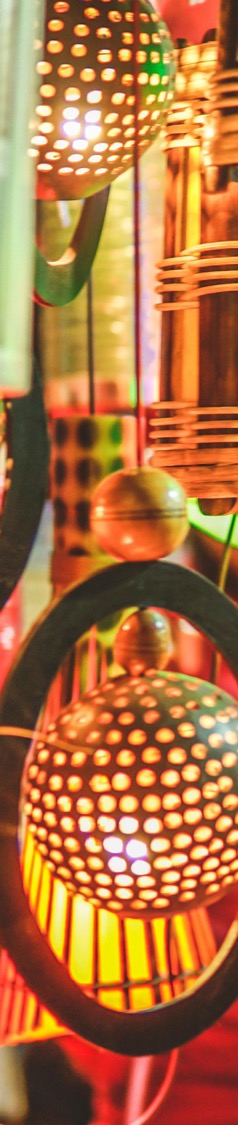 Defining Culture
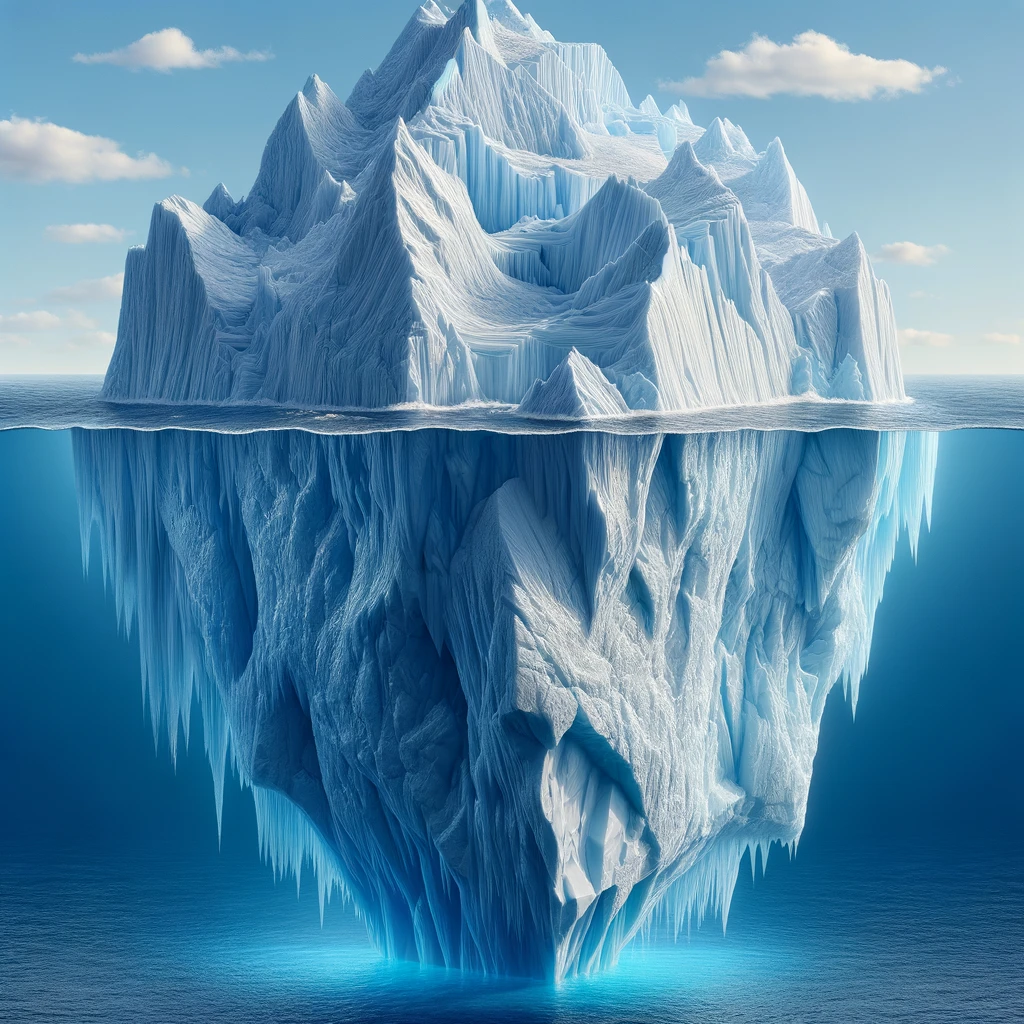 The Cultural Iceberg
10% visible at any given time

90% hidden beneath the surface
Edward T. Hall (1976); image DALL-E3
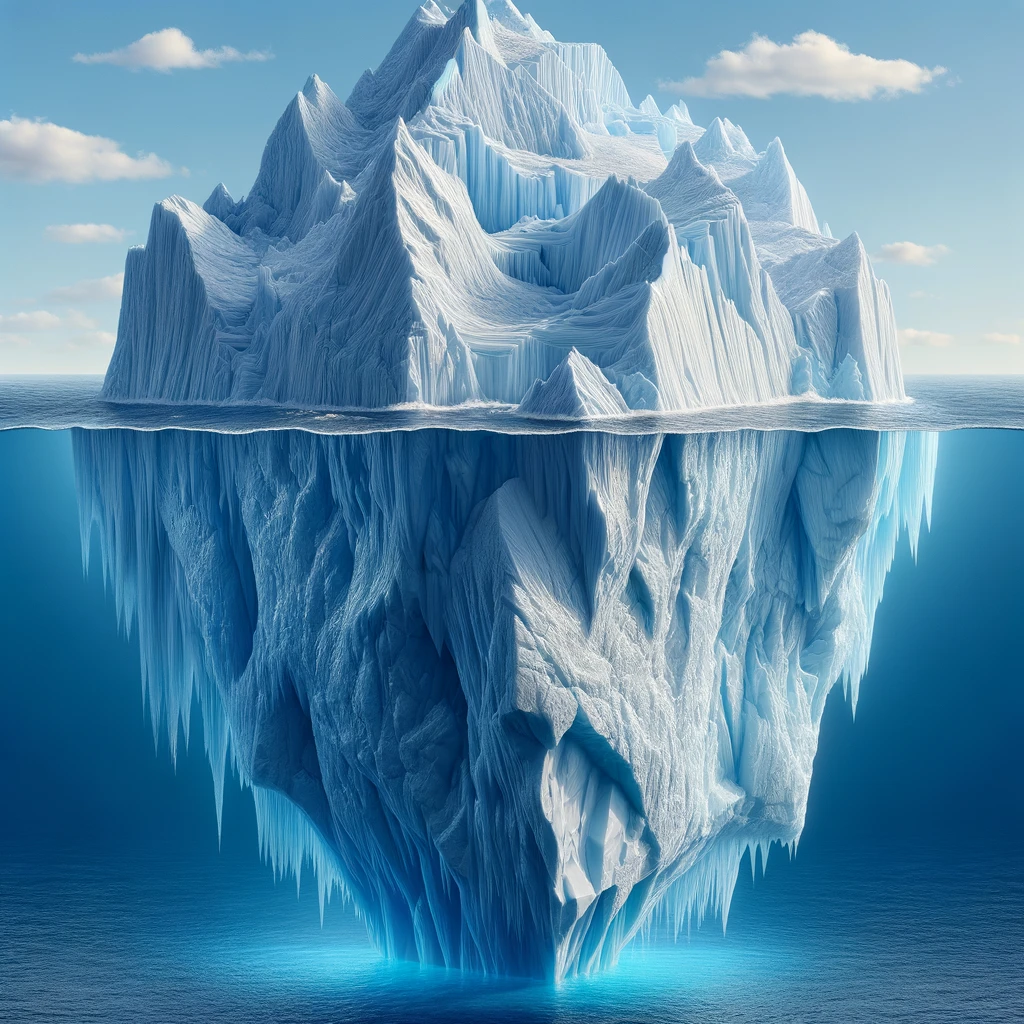 Surface Culture
Everything above the water; What is visible

= Food, dress code, and language, etc.
Deep Culture
Everything below the water; What is not visible at first inspection

= Cultural values, beliefs, traditions, and ‘the way we do things around here’
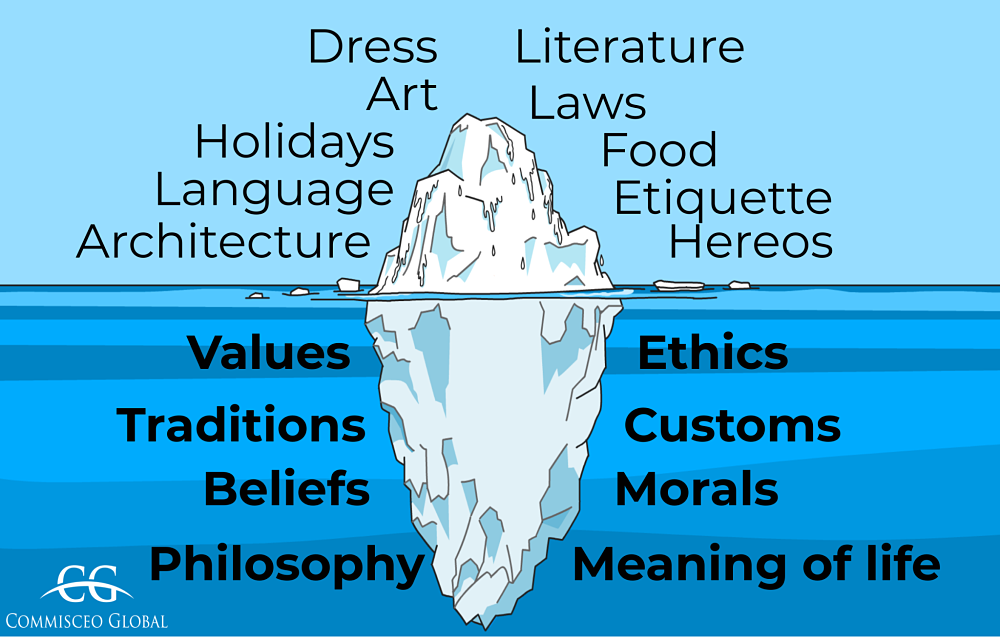 Source: https://www.commisceo-global.com/blog/intercultural-training-and-the-iceberg-model
Influence from Cultural Environment Upon Intelligence
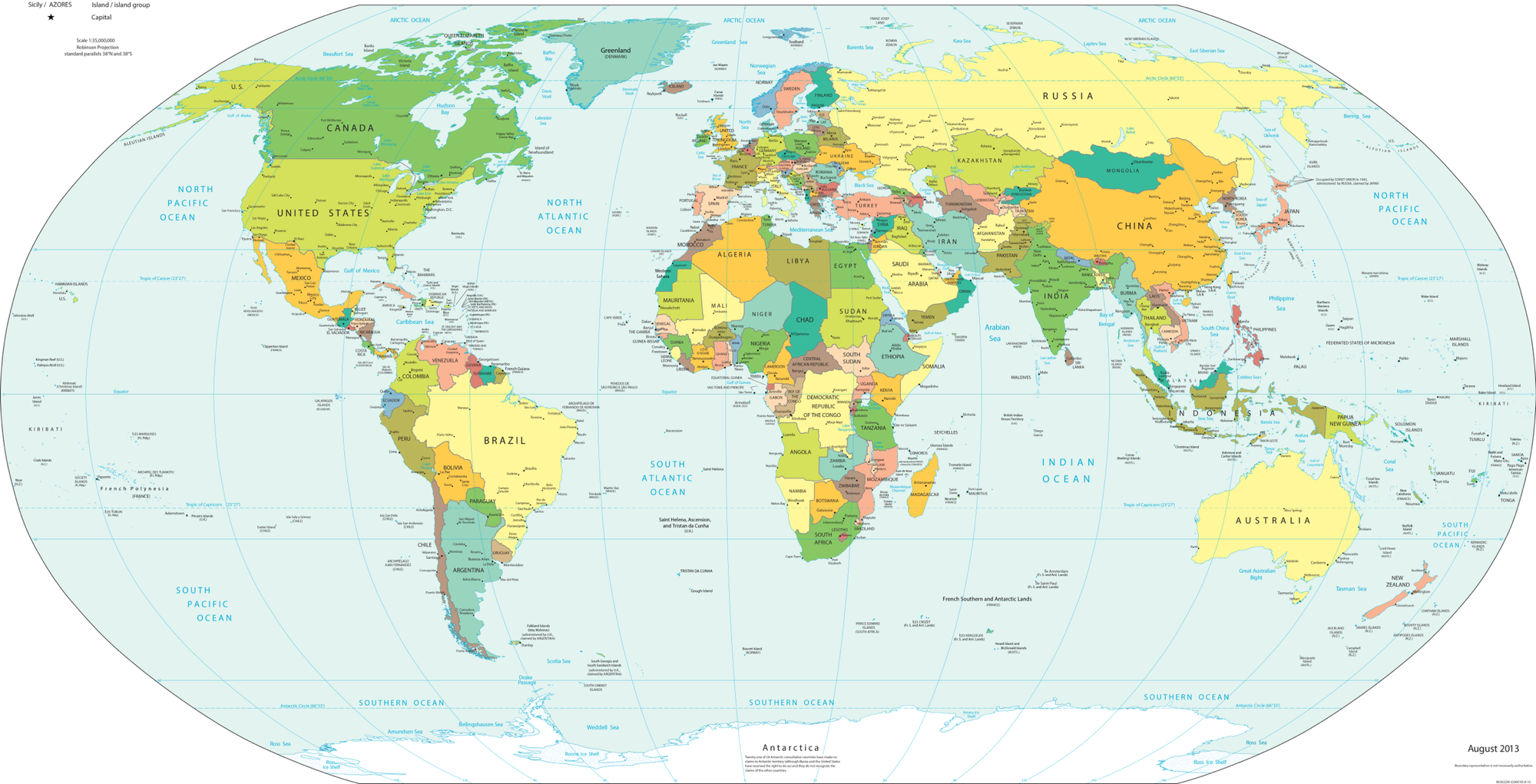 benevolent, humble, does what is right
responsible participation in family and social life
pursue learning and lifelong learning
intellectual self-assertion and self-effacement
practical problem solving, verbal ability, and social competence
noticing, recognizing, understanding, comprehending
social responsibilities, cooperation, obedience
pragmatic, adaptable, straightforward communication, collaborative
Cultural Intelligence (CQ)
Ability to successfully adapt to unfamiliar cultural settings 
- Mai Moua
A form of intelligence that can be developed and learned by anyone 
- David Livermore
Develop skills to: 
- understand
- learn from
- adapt to a culture
Through: 
- interactions
- fostering empathy
- appropriate behaviours
Cultural contexts can be diverse: different national, ethnic, organizational, and generational. We function and adapt to multiple cultural environments
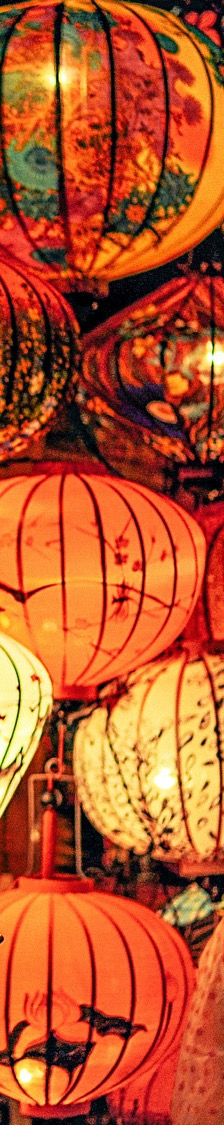 Developing CQ
learning another language
cross-cultural work experience
living in diverse cultural settings 
studying abroad 
taking short trips to other cultures 
interaction with unfamiliar cultures 
openness to new intercultural situations and experiences
learning about how people of other cultures think, behave and believe
________________
Cultural Differences that Confuse
Duane Elmer, Cross-Cultural Connections: Stepping out and Fitting in around the World (Downers Grove, IL: InterVarsity Press, 2002).
Time and Event 
event-oriented <…………………………………> time conscious oriented
polychronic (flexible, less structured, relationships over schedules, interruptions are OK)
monochronic (time is linear, segmented, structured, scheduled, punctual, deadlines, interruptions are disruptive)
Show understanding and flexibility, and focus on the significance of events
Be organized and punctual, and ensure that schedules and deadlines are respected
Cultural Differences that Confuse
Task and Relationship
goal driven  <……………….………………………> nurturing relationships
Be clear, concise, and organized; focus on meeting deadlines and achieving results; respect their need for efficiency and direct communication
Invest time in building trust and personal connections; allow for flexible schedules and an indirect approach to communication; show respect for their relationships and social norms
Cultural Differences that Confuse
Individualism and Collectivism
independent  <………………………………………………> part of a group
Recognize and respect individual autonomy and personal responsibility; be aware that people may prioritize their own interests when making decisions
Be mindful of how your actions affect the group and strive to build strong, trusting relationships; understand that decisions may involve consulting or seeking approval from group members
Cultural Differences that Confuse
Categorical and Holistic Thinking
two-dimensional  <…………….……………………………> part of a whole
Provide clear, organized information with well-defined categories; use logical, step-by-step explanations and be precise in your communication
Present information in a way that highlights the broader context and interrelationships; be open to discussing how different factors influence each other and consider the overall system when making decisions
Cultural Differences that Confuse
Linear or Curved Logic
linear and direct  <……………..…………………………> spiral and indirect
Be clear, organized, and direct in communication; present information in a structured, logical manner and focus on delivering a straightforward argument or solution
Have a more nuanced, context-driven discussion; appreciate importance of relationships and the broader context; be flexible in problem-solving and decision-making
Cultural Differences that Confuse
Achieved or Ascribed Status
status is through diligence <…….………………………> status is ascribed
Recognize and value individual accomplishments and contributions; evaluate people based on their skills and performance; encourage personal development and merit-based recognition
Respect traditional roles and hierarchical structures; appreciate the importance of inherited status and social background in shaping individuals' roles and expectations
Cultural Differences that Confuse
Guilt or Shame
avoiding wrongdoing <…………………….……………> upholding honour
Address specific behaviours and actions; encourage self-reflection and personal responsibility; provide opportunities for individuals to make amends and demonstrate change
Be sensitive to actions or comments that lead to feelings of shame or humiliation; recognize importance of social standing and family honour in shaping individuals’ responses and behaviours
High or Low Context
Erin Meyer: Low Context vs. High Context Societies
low <---------------------------------------------------------------------------------> high
Low-level of shared context; explicit communication, simple and clear
High-level of shared context; implicit communication, layered or nuanced
Pay attention to non-verbal cues, tone of voice, and the broader context of the communication; avoid being overly direct or confrontational
Be clear, direct, and explicit in your communication; provide detailed information and avoid assuming that your message will be understood without further explanation
Third Culture Kids (Adults)
Third Culture Kids (TCKs)
Third Culture:
Living in-between
First Culture:
Parent’s culture
Second Culture:
Host culture
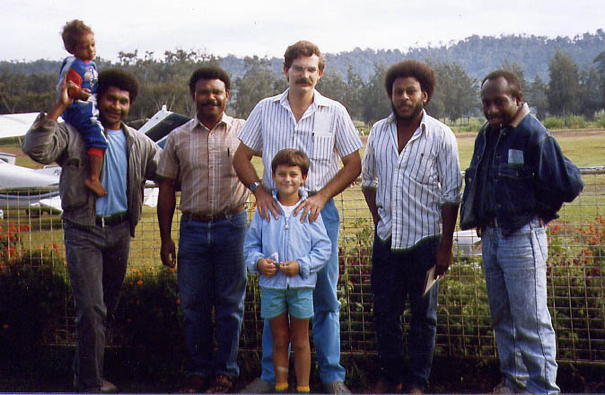 Cultural Continuum
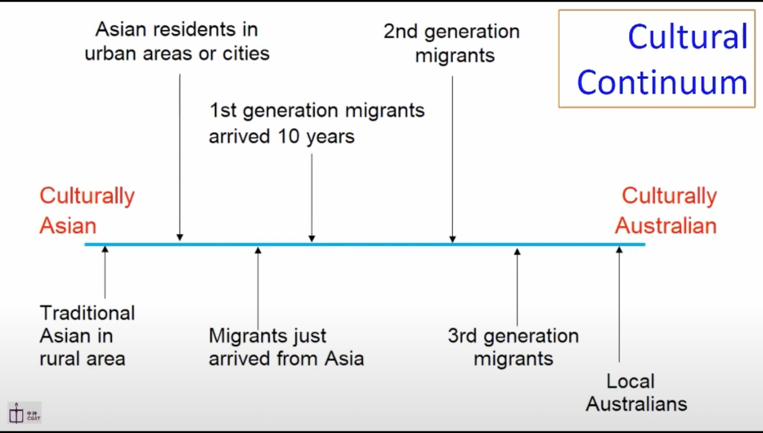 Source: Rev Dr Michael Chu
GLOBE Universals
Global Leadership and Organizational Behavior Effectiveness
The GLOBE researchers examined leaders and followers across sixty-two countries to determine the leadership differences and universals across these diverse cultures. As a result, they identified nine universals
Global Leadership and Organizational Behavior Effectiveness (GLOBE)